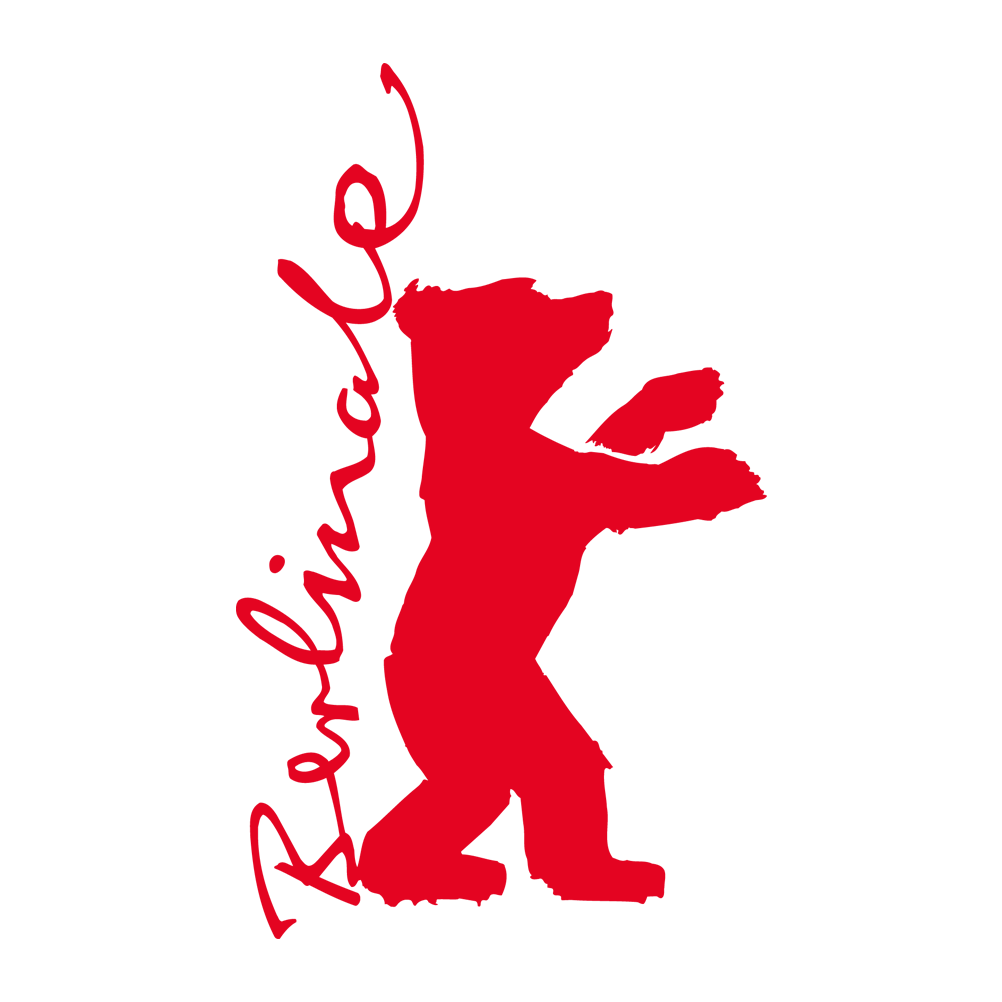 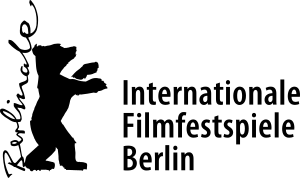 EINE EINLADUNG
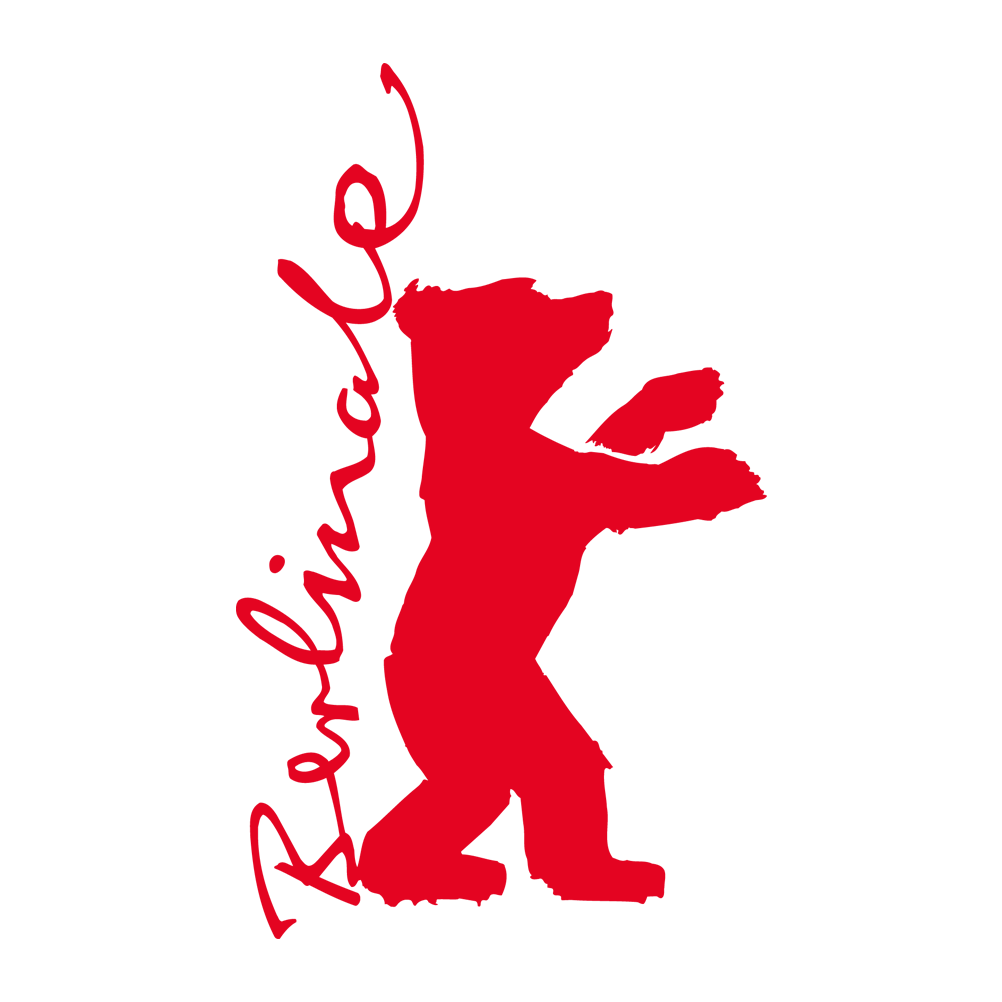 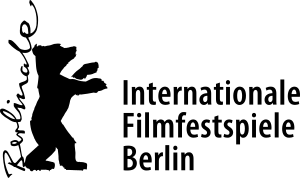  Qu’est ce que la Berlinale ?
 Quel est le symbole de la ville de Berlin?
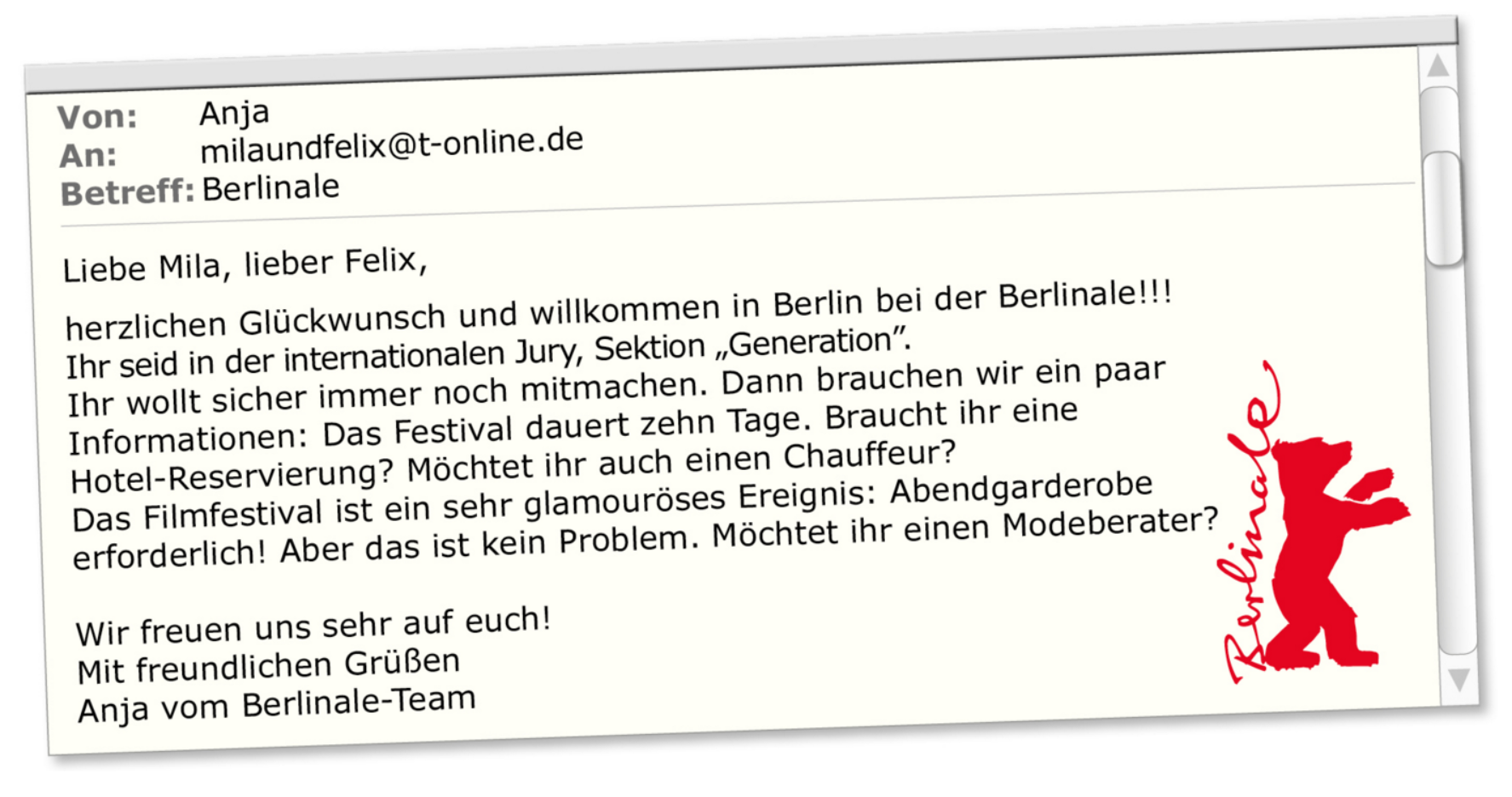 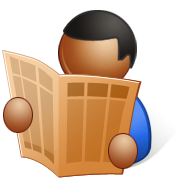  Quel est ce document ?
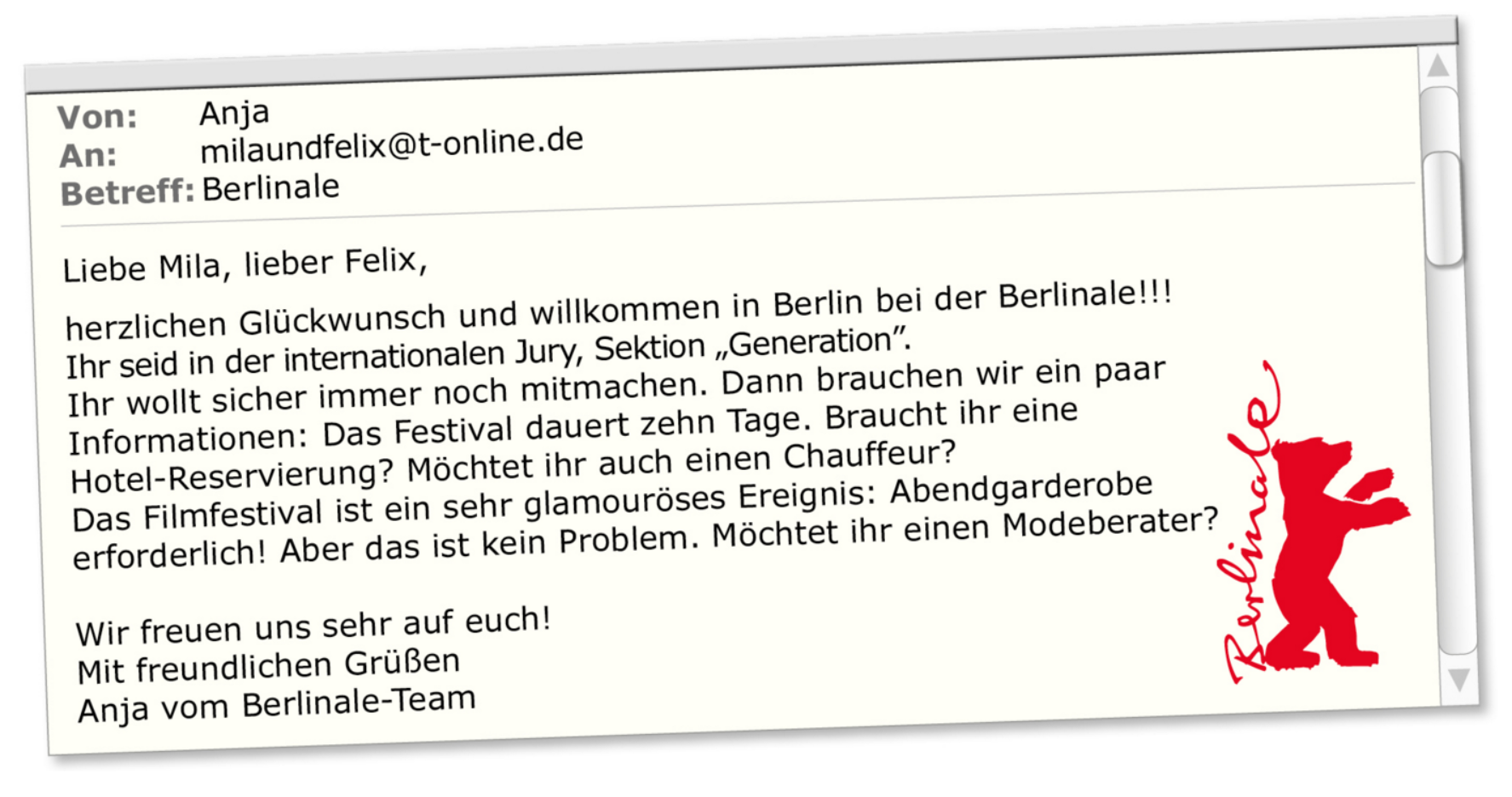  Quel est ce qui est typique d’un mail ?
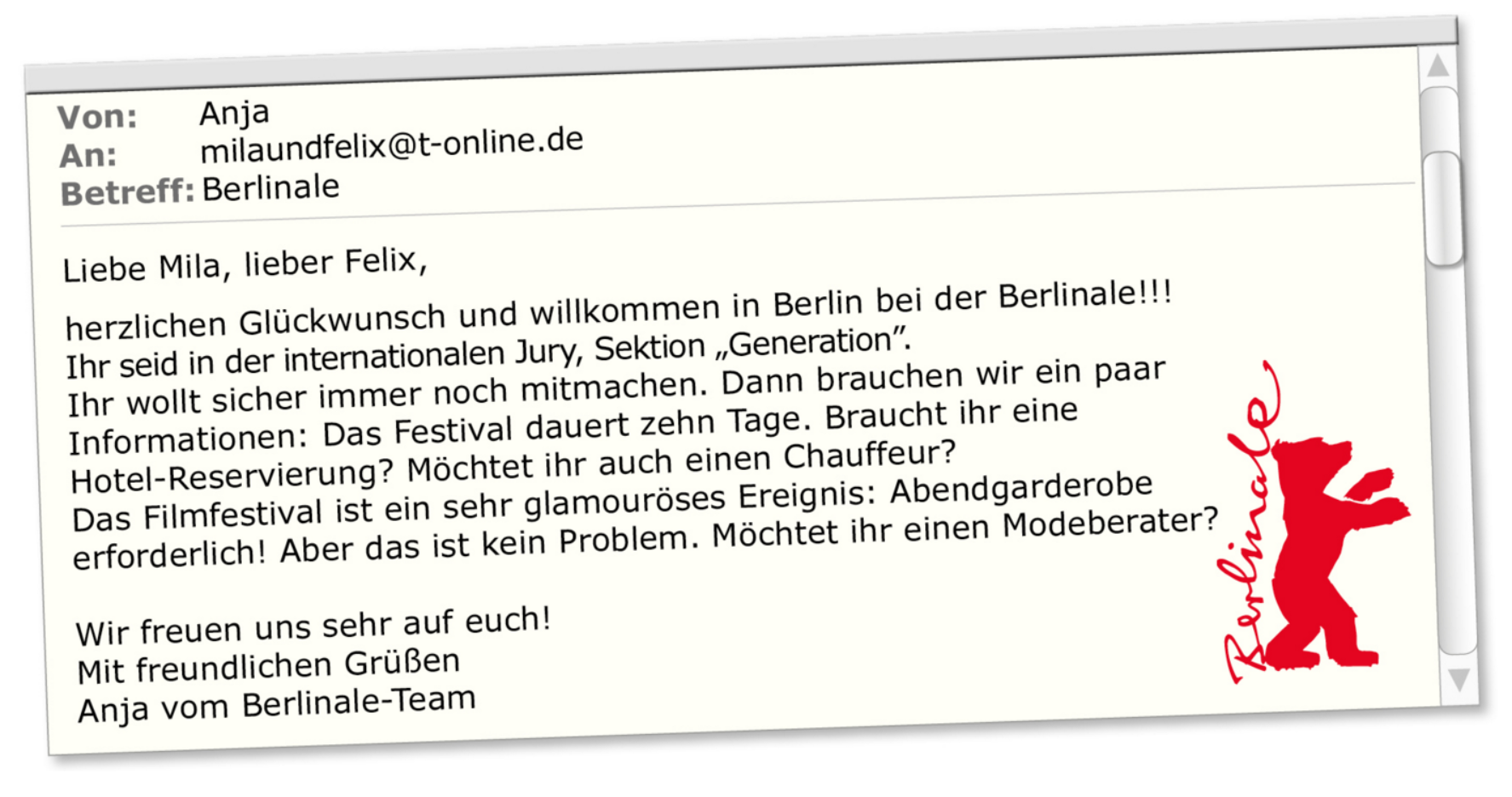  Qui a écrit ?
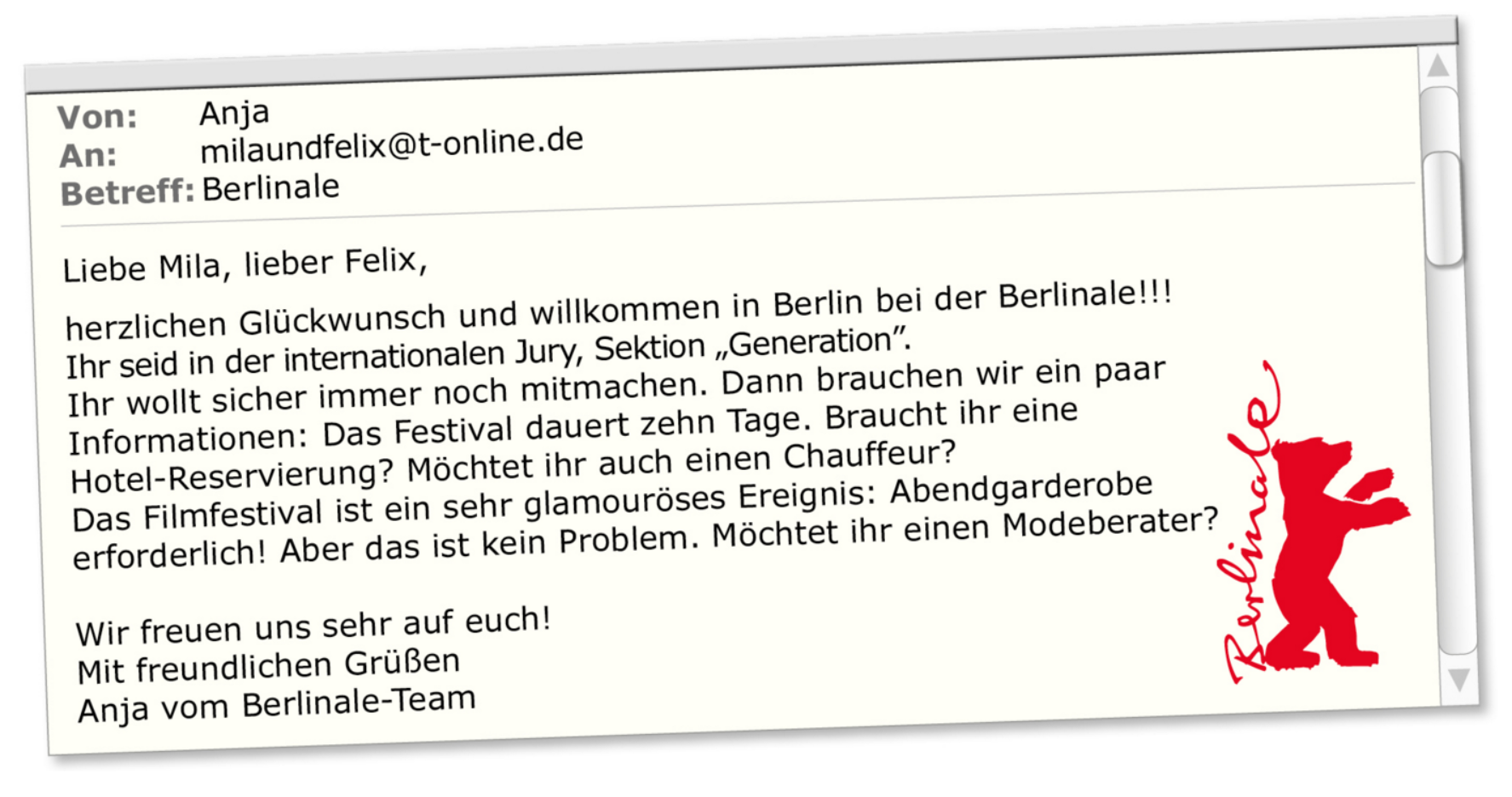 A qui Anja a-t-elle écrit ?
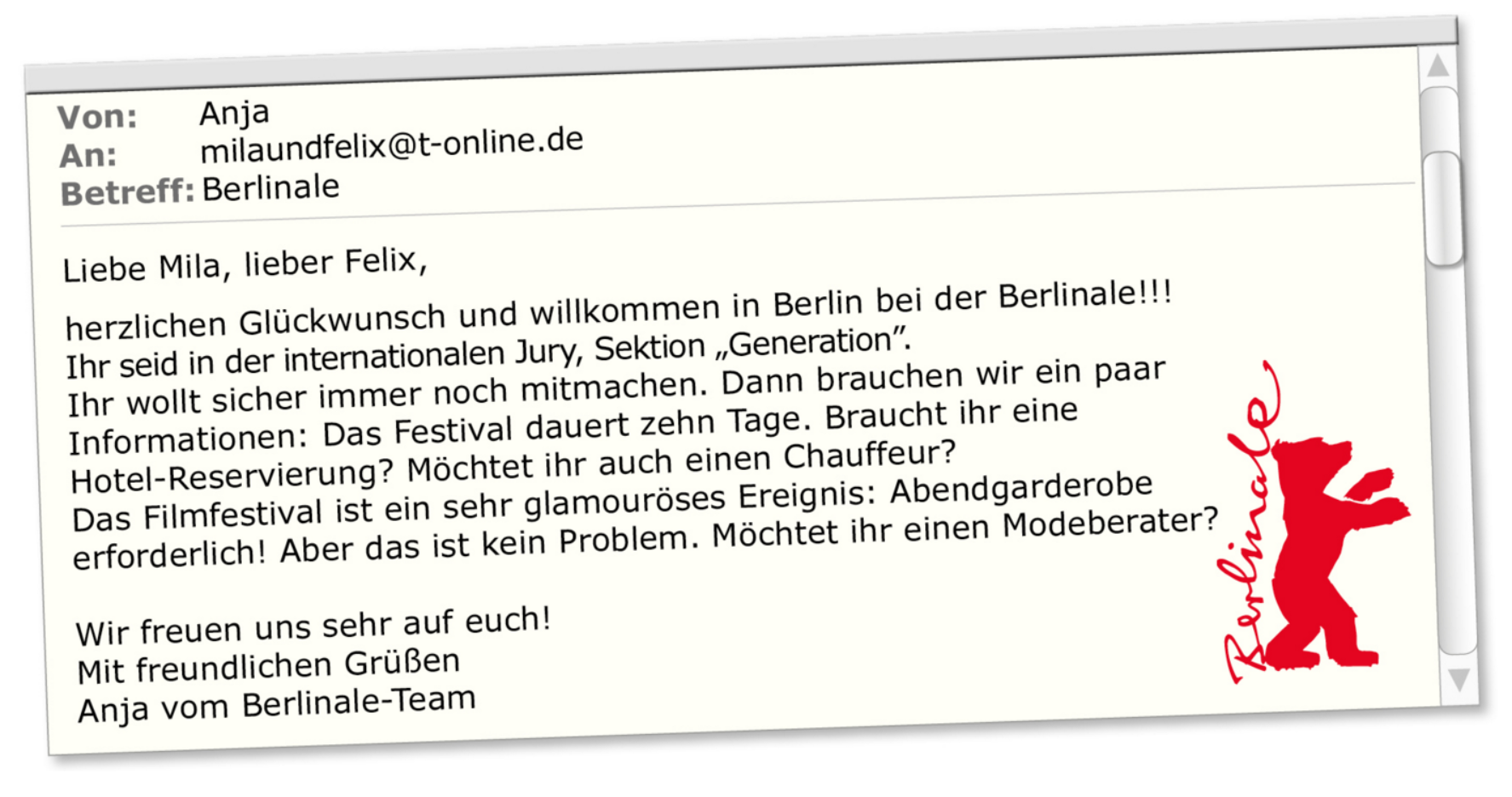 Quelle est l’adresse mail de Mila et Felix ?
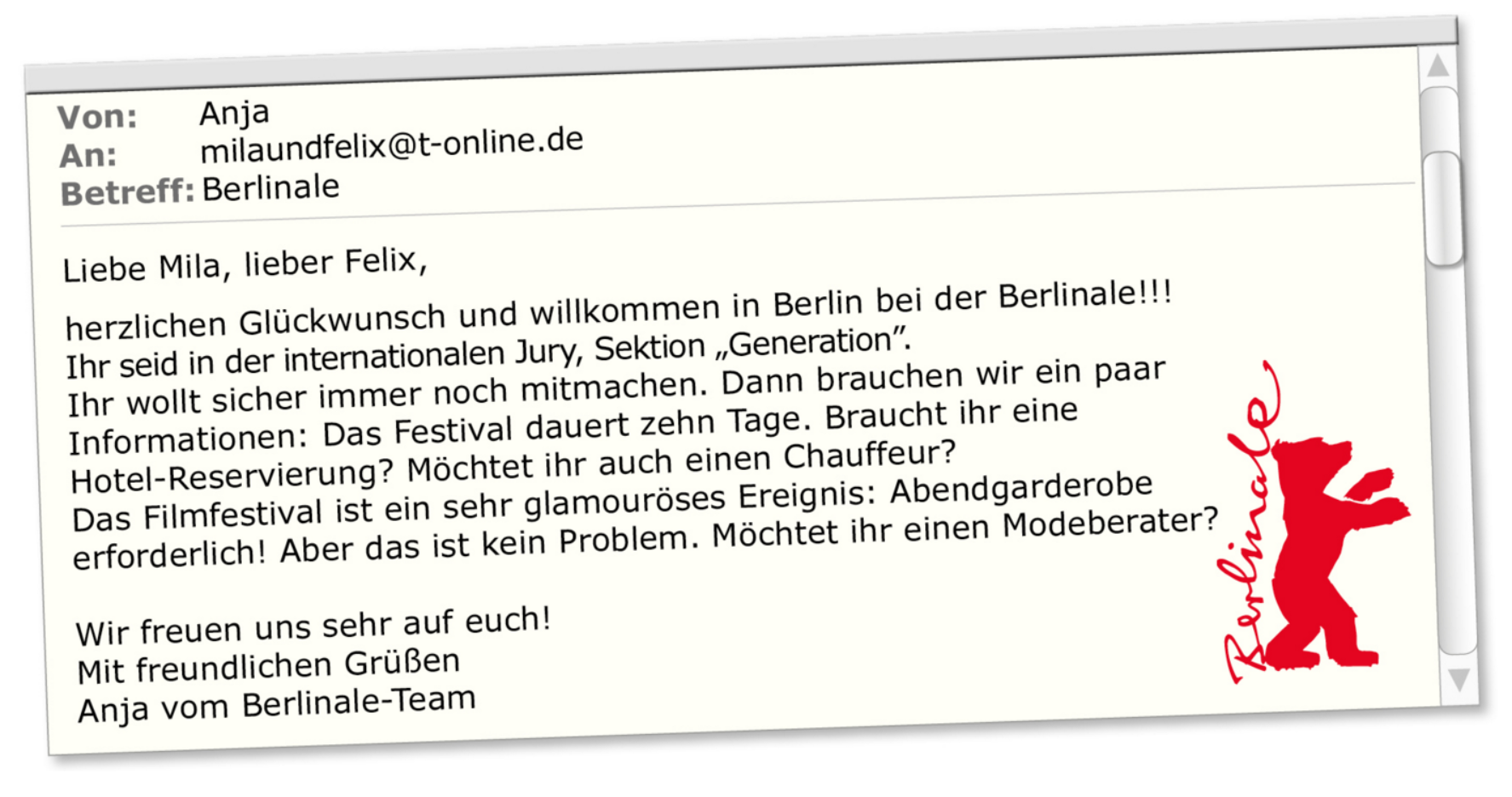  Quel est l’objet du message?
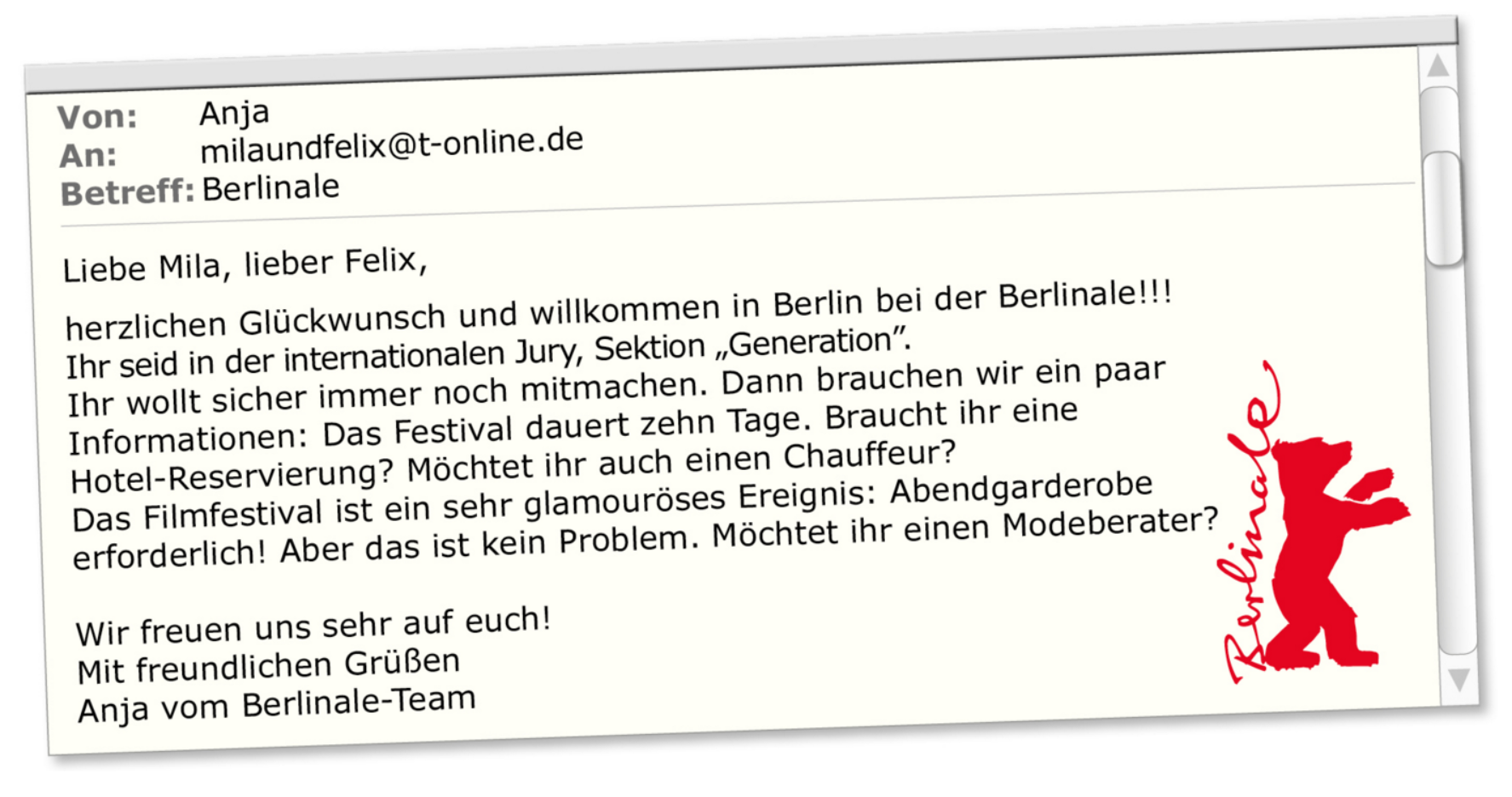  Pourquoi ? De quoi Mila et Felix font-ils partie ?
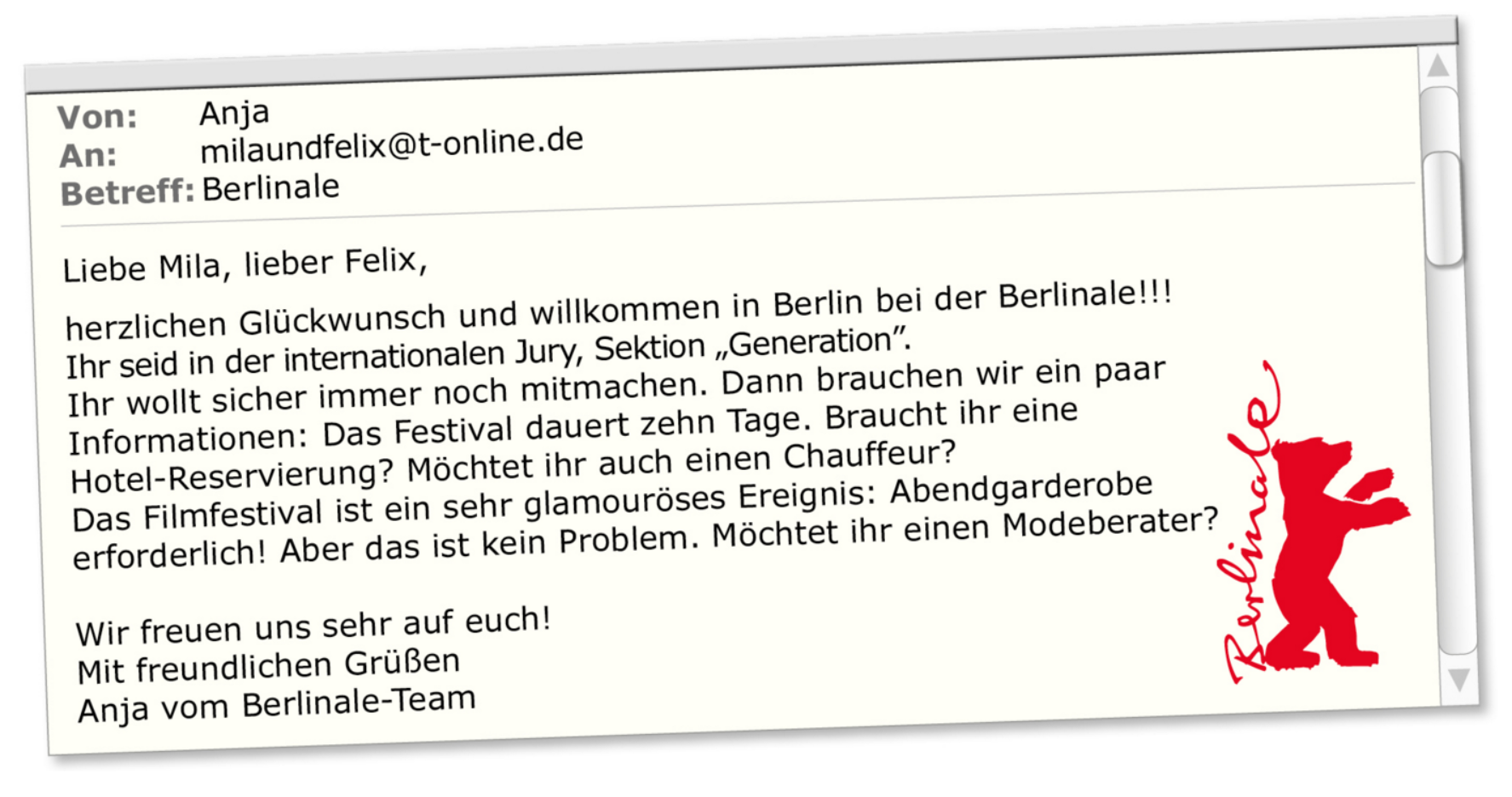 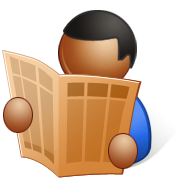  Quelles informations avons-nous sur la Berlinale ?
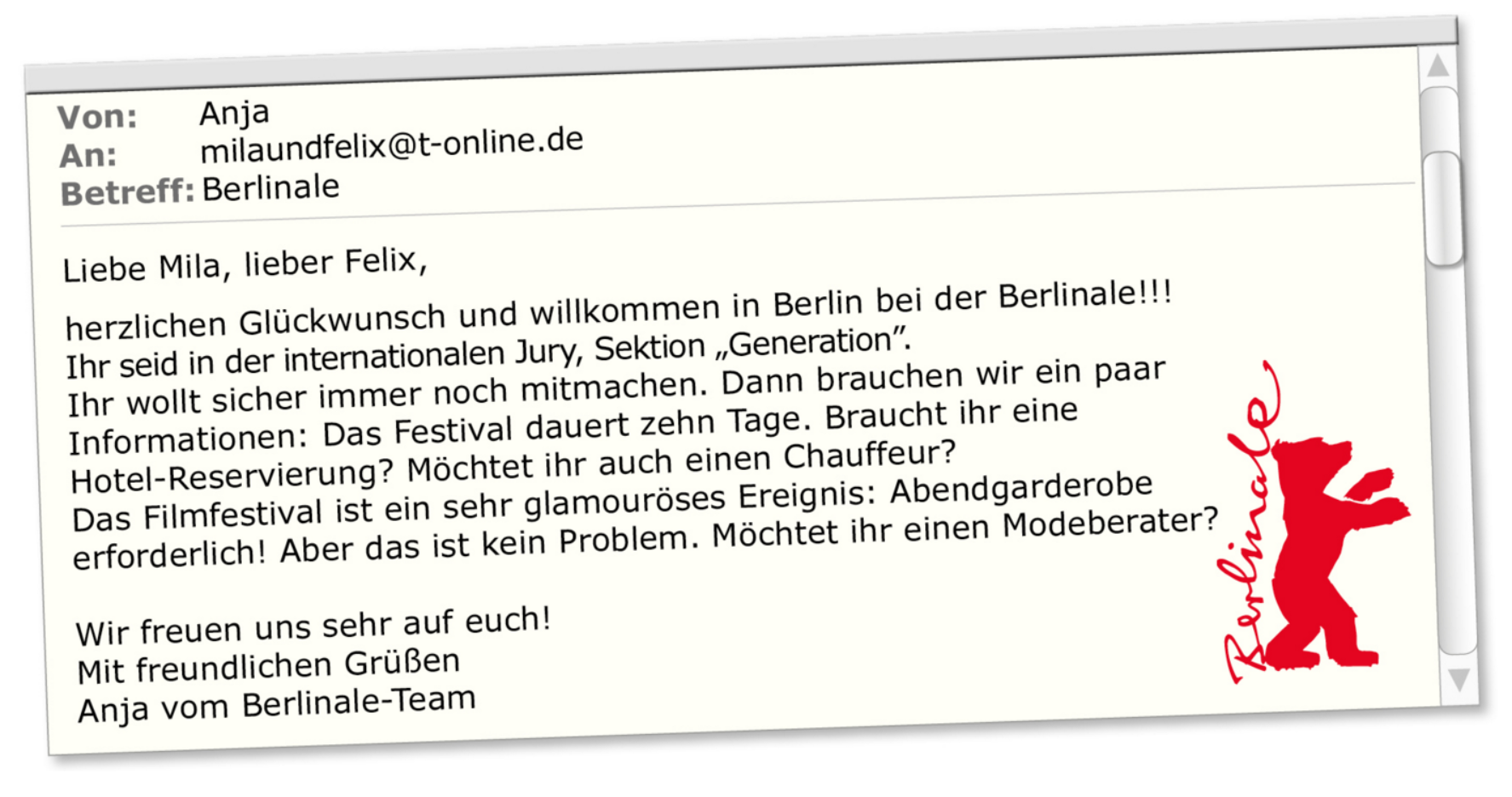 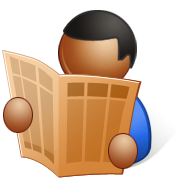 Qu’apprend-on sur la tenue vestimentaire que 
Mila et Felix devront porter lors de la Berlinale ?
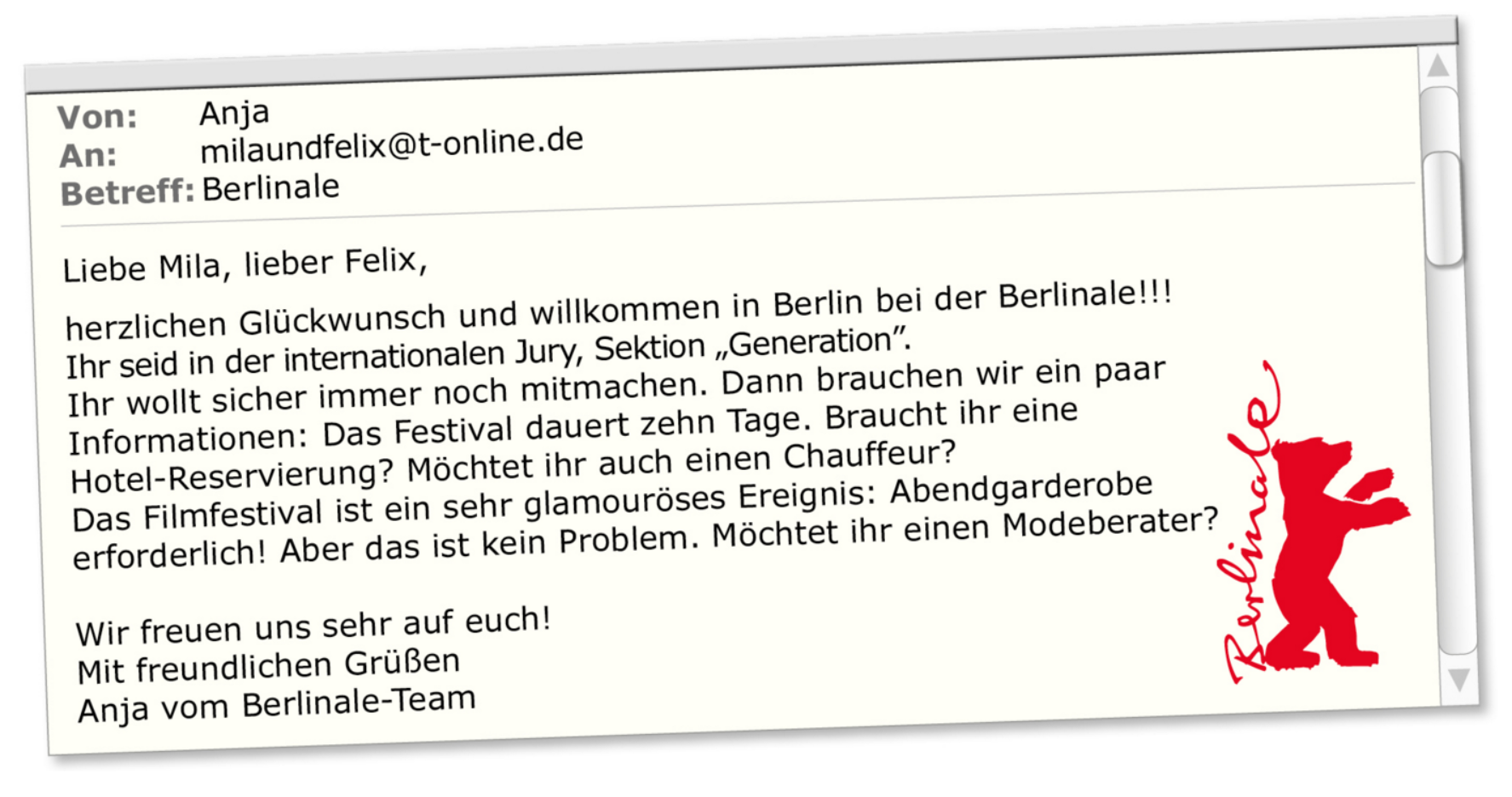 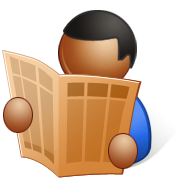  Quelles questions Anja pose-t-elle à Mila et Felix ? Quels verbes reconnais-tu ?
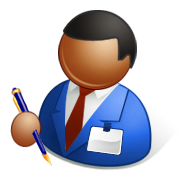 (Übungsheft Seite 37)
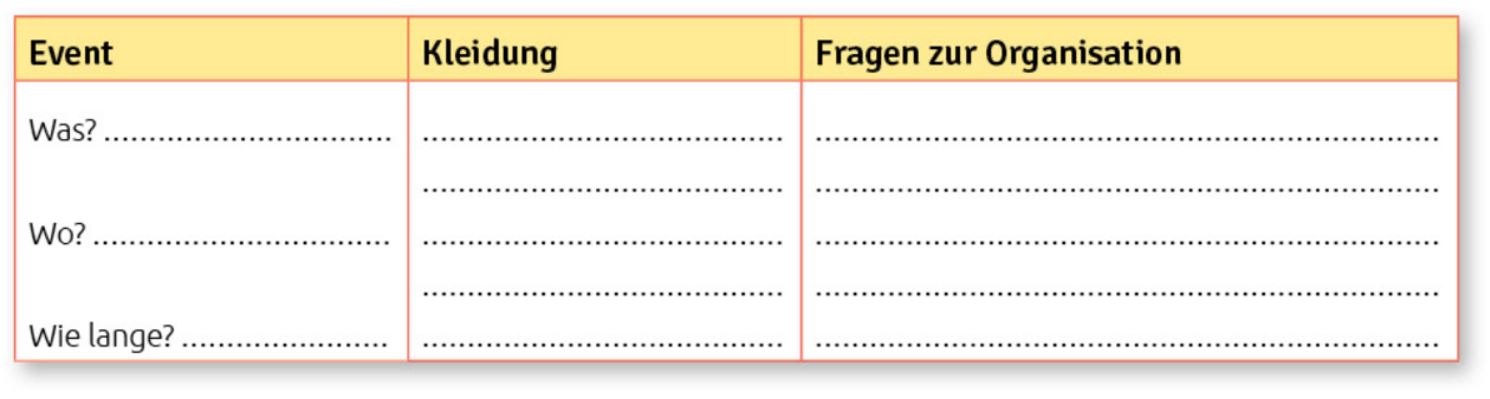 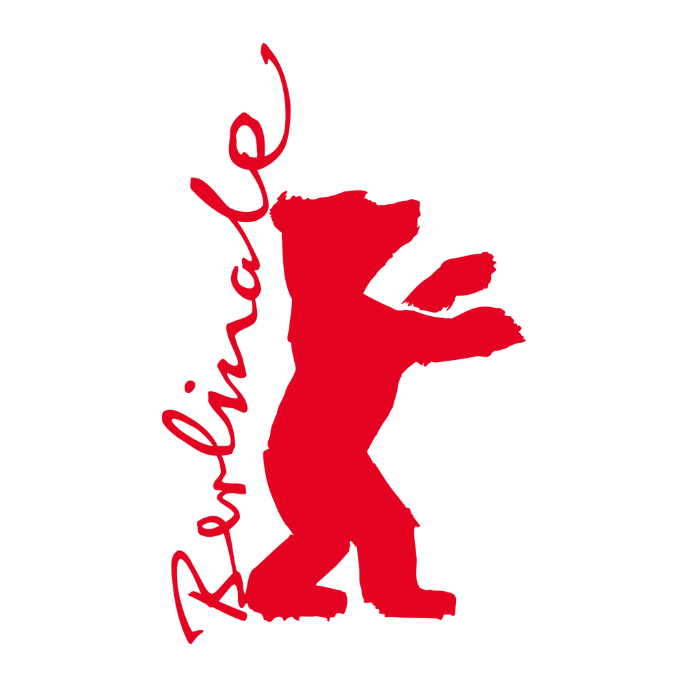 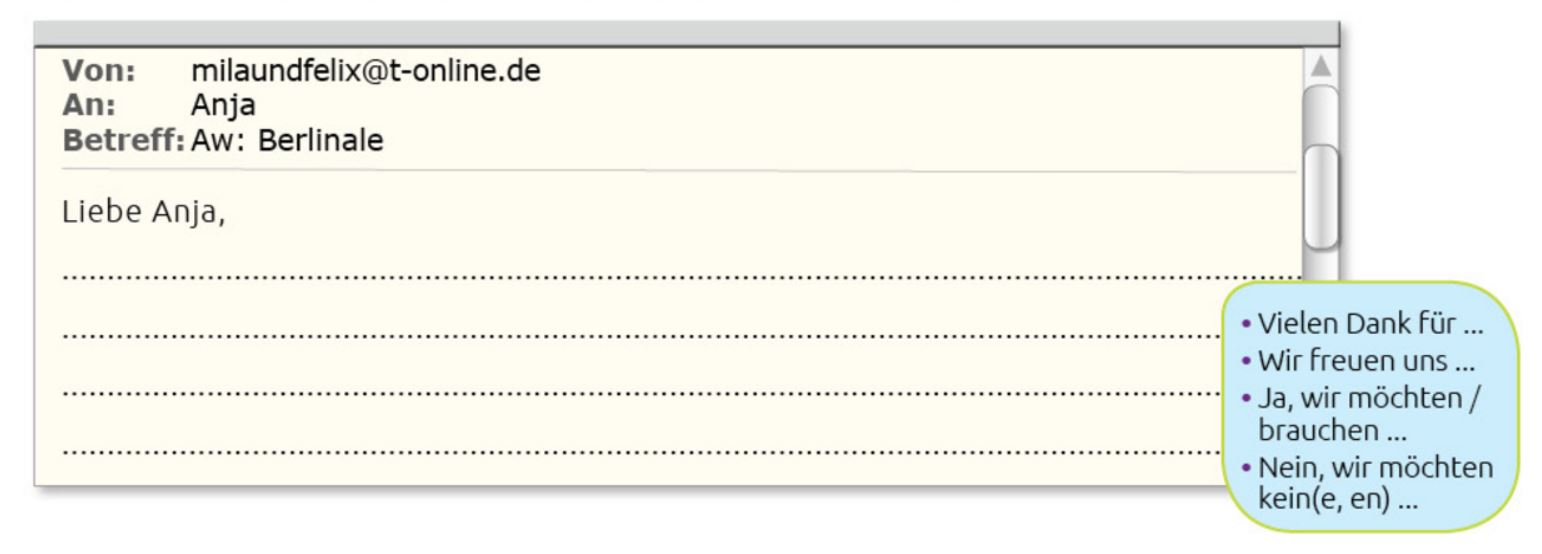 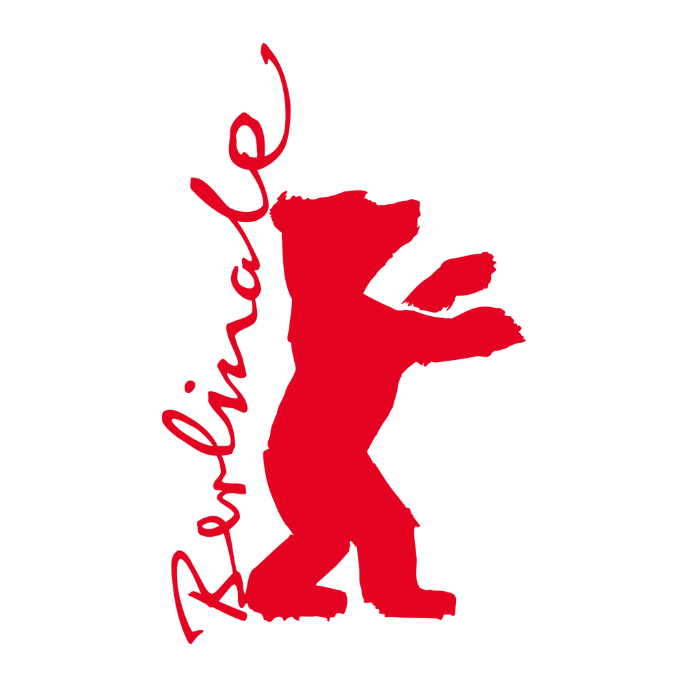 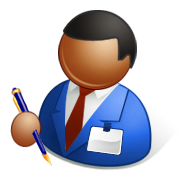 Rappel grammatical :
Comment exprimer une intention ou une volonté :
Pour exprimer une intention ou une volonté, on utilise le verbe de modalité wollen.
Ich will eine Krawatte kaufen.
ich willØ
du willst
er / sie  willØ
Verbe à l’infinitif
en position finale
Verbe conjugué
en deuxième position
wir wollen
ihr wollt
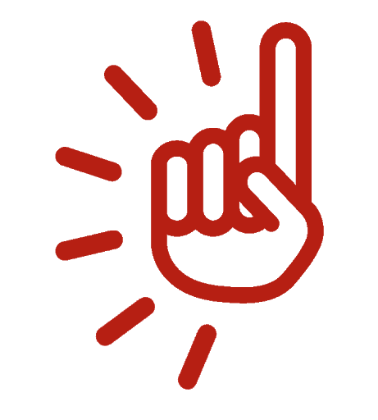 Ich will = je veux
sie wollen
Ich möchte = je voudrais
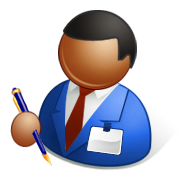 (Buch Seite 59)
Exercice du livre page 59 N°1 :
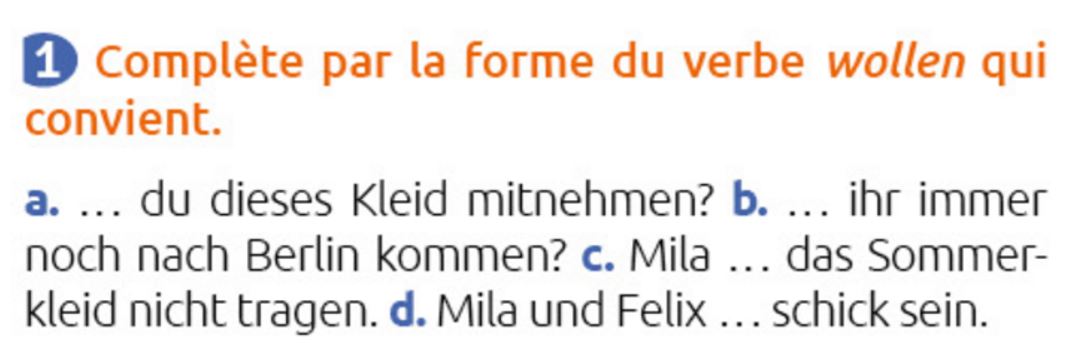 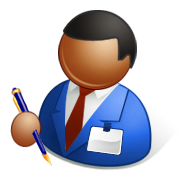 (Übungsheft Seite 40)
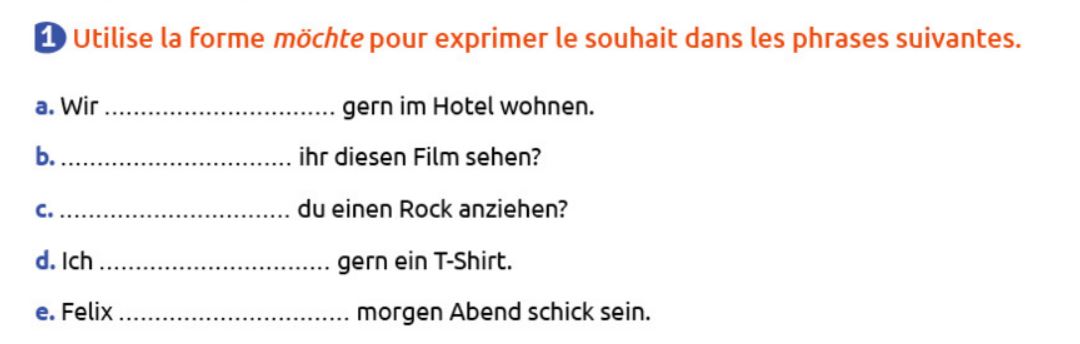